The University of Kansas Center for Research on LearningSIM and Learning Strategies
Community Building Series
The Purpose of the Community-Building Series
To build learning communities in classrooms in which all members
Work together to facilitate every student’s learning
Are encouraged to participate and do their best
Feel valued and appreciated
Feel safe and supported
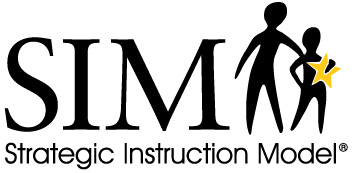 2
University of Kansas Center for Research on Learning
A Learning Community Is…
An environment that fosters mutual cooperation, emotional support, and personal growth as (people) work together to achieve what they cannot accomplish alone.

DuFour & Eaker, 1998
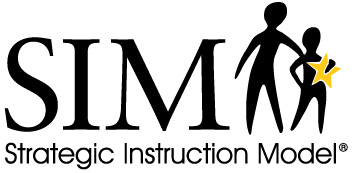 3
University of Kansas Center for Research on Learning
Manuals in the Community-Building Series
Talking Together
Following Instructions Together
Organizing Together
Taking Notes Together
Focusing Together
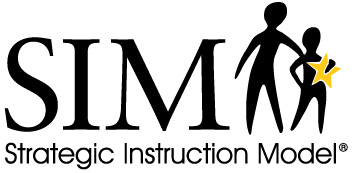 4
University of Kansas Center for Research on Learning
The Purpose ofFollowing Instructions Together
To build a classroom learning community.
To work in a respectful, tolerant, partnership with one another.
To teach students how to follow oral and written instructions.
To teach students to check written work before turning it in to ensure they have followed all of the instructions.
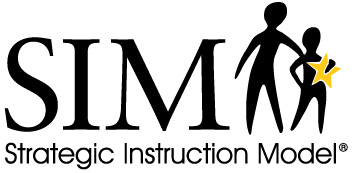 5
University of Kansas Center for Research on Learning
Goals of Following Instructions Together
To provide peer models to students who have difficulty following instructions.
To provide students additional ways to obtain information.
To provide immediate feedback to students before turning in an assignment.
To reduce the amount of time teachers must monitor how students follow instructions.
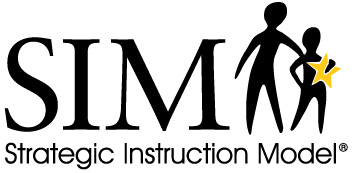 6
University of Kansas Center for Research on Learning
Research Findings
Compared to students in comparison classes, students in experimental classes
Knew significantly more about how to create a classroom learning community.
Followed complex instructions more accurately.
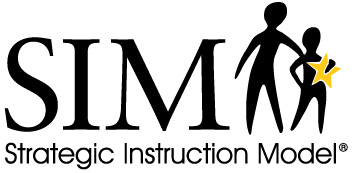 7
University of Kansas Center for Research on Learning
100
90
80
67
70
60
Pre
50
Post
40
30
20
5
10
0
Experimental
Comparison
1999-2000
Number of student in study: 350
Number of teachers: 18
Grades: 3rd & 4th
Classes: 11 suburban, 7 inner city
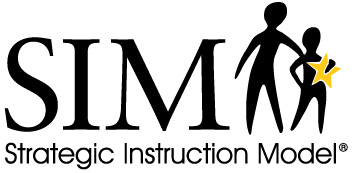 8
University of Kansas Center for Research on Learning
Basic Components of Following Instructions Together
Introduction
Instructional Lessons
Cue Cards
Student Materials
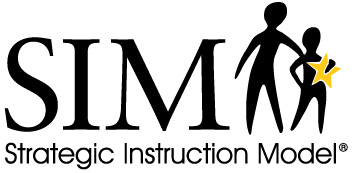 9
University of Kansas Center for Research on Learning
Creating Effective Room Arrangements
The most effective room arrangements for whole-class and partner discussions are ones in which
All students are visible to the teacher from the location where class discussions are led.
Students can see the teacher without turning in their seats.
The teacher is easily able to monitor work.
Student partners sit side-by-side instead of working across a table.
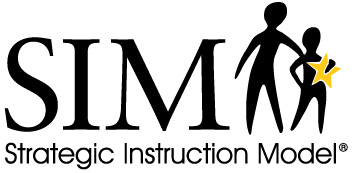 10
University of Kansas Center for Research on Learning
x        x
x        x
x        x
x        x
x        x
x        x
x        x
x        x
x        x
x        x
Effective Room Arrangement
x        x
x        x
x        x
T
Figure 1
desks
x    x    x
x    x     x
Figure 2
Desks and tables
x        x
x        x
T
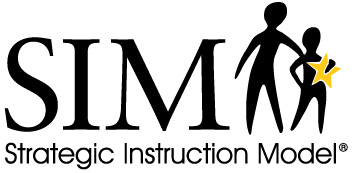 11
University of Kansas Center for Research on Learning
Overview of the Four Lessons
Lesson 1: Review the concept of a learning community
Lesson 2: Notice Your Neighbor
Lesson 3: The RULES Strategy
Lesson 4: The WAIT Strategy
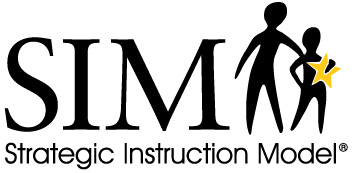 12
Primary Instructional Stages
Give an Advance Organizer
Introduce and Describe
Provide a Model
Conduct Practice
Give a Post-Organizer
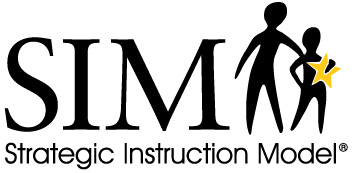 13
University of Kansas Center for Research on Learning
Before the discussion starts:  Draw boxes to show the way the desks or tables are arranged in the room below.  Put the name of each student in the class inside the box representing the place where the person sits.  
During the discussion:  The recorder should record a checkmark (√) inside each box when the student is called on by the teacher and participates in the discussion. When the teacher calls on someone to share what partners discussed, both partners receive a checkmark.
Recorder’s Log
During the discussion:  The recorder should also record a checkmark (√) each time a nice comment (such as “Good idea!”) is heard, a mean comment is made (like “That’s stupid”), and each time someone yells out an answer or interrupts.
MEAN OR UNPLEASANT COMMENTS/GESTURES:
NICE COMMENTS:
YELL OUTS OR INTERRUPTIONS:
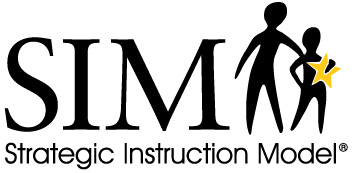 14
University of Kansas Center for Research on Learning
For More Information
Edge Enterprises

http://www.edgeenterprisesinc.com/index.php